Самый дорогой и близкий человек
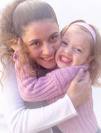 Прославим женщину-Мать, неиссякаемый источник всё побеждающей жизни!
      Всё прекрасное в человеке от лучей солнца и от молока Матери… 
                                        М. Горький
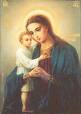 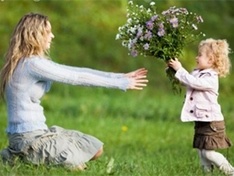 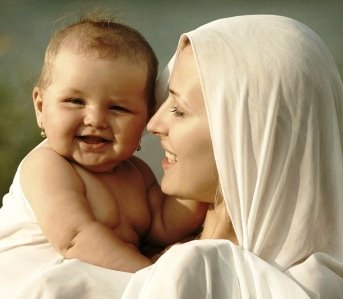 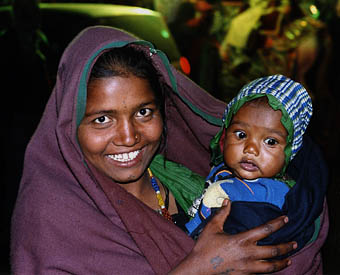 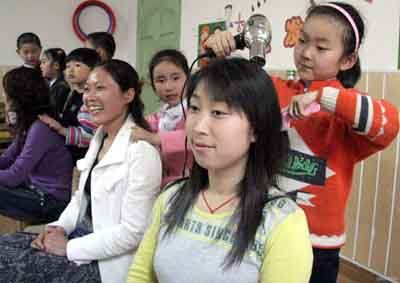 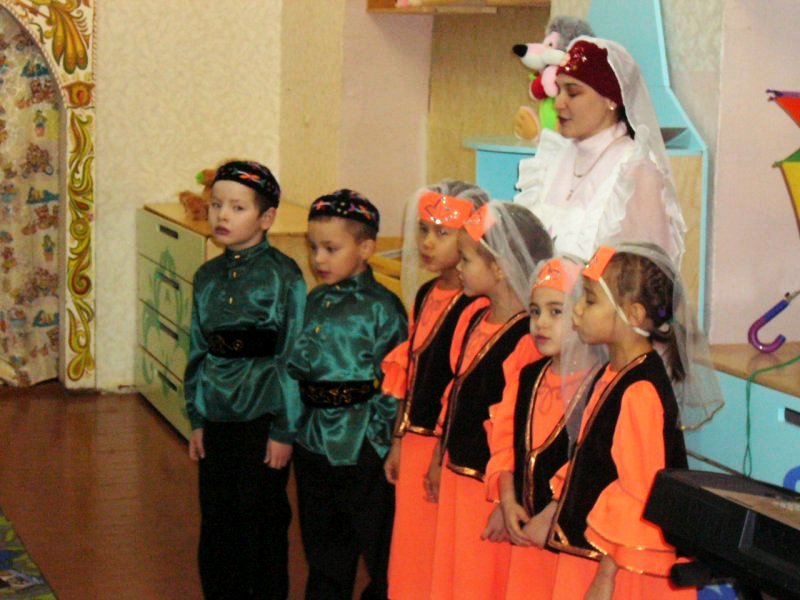 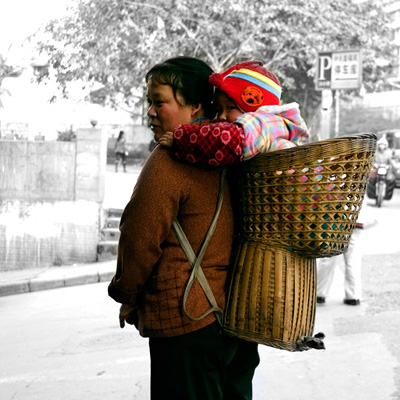 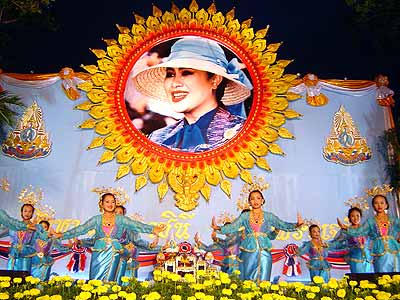 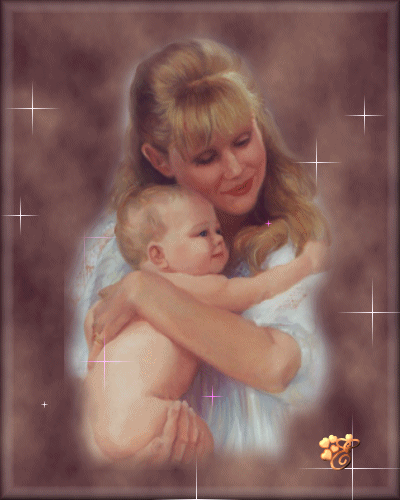 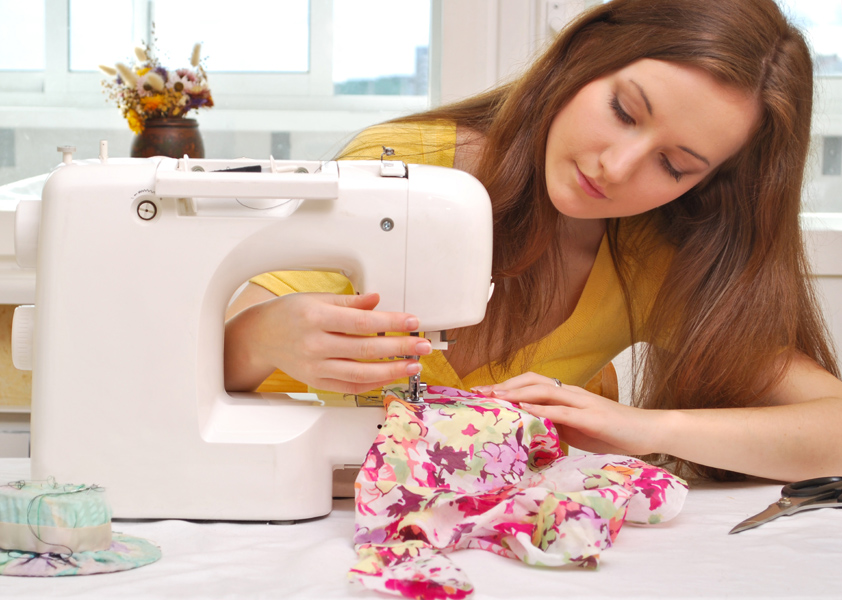 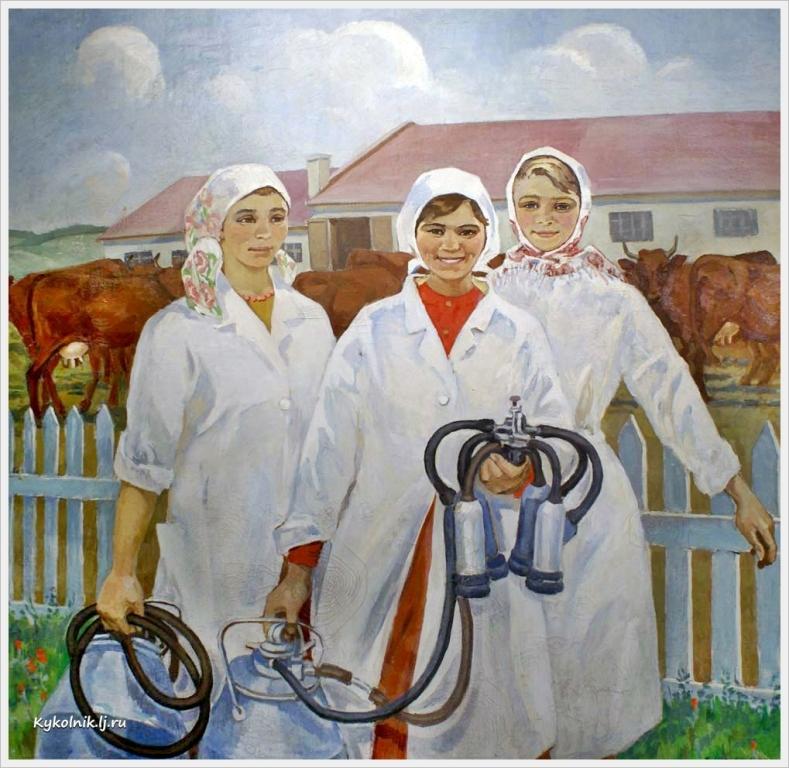 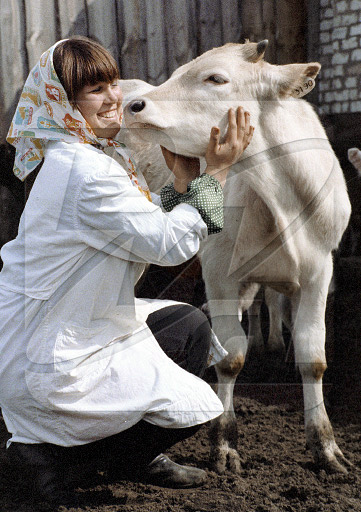 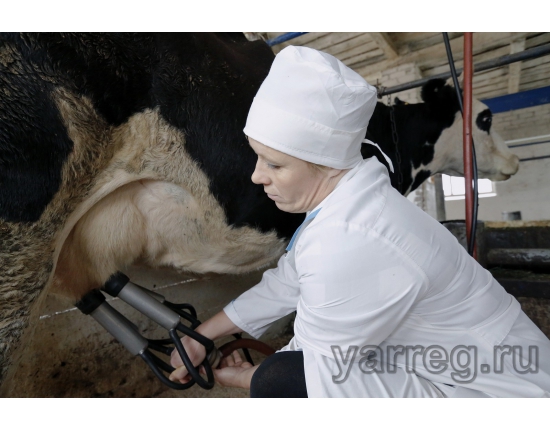 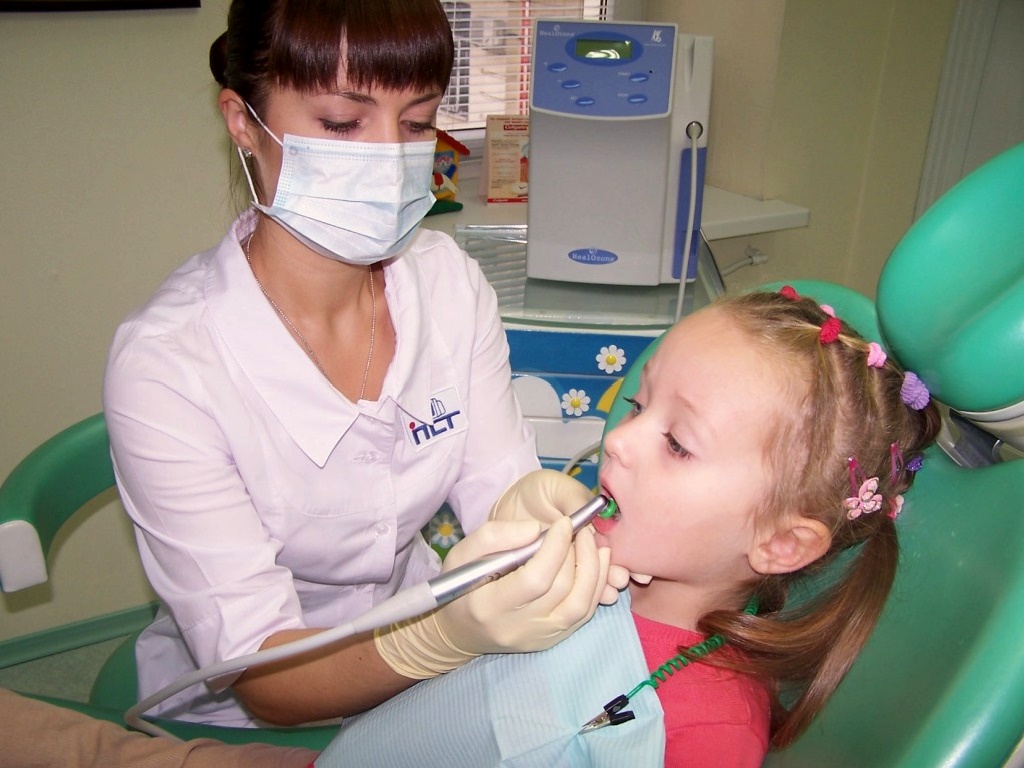 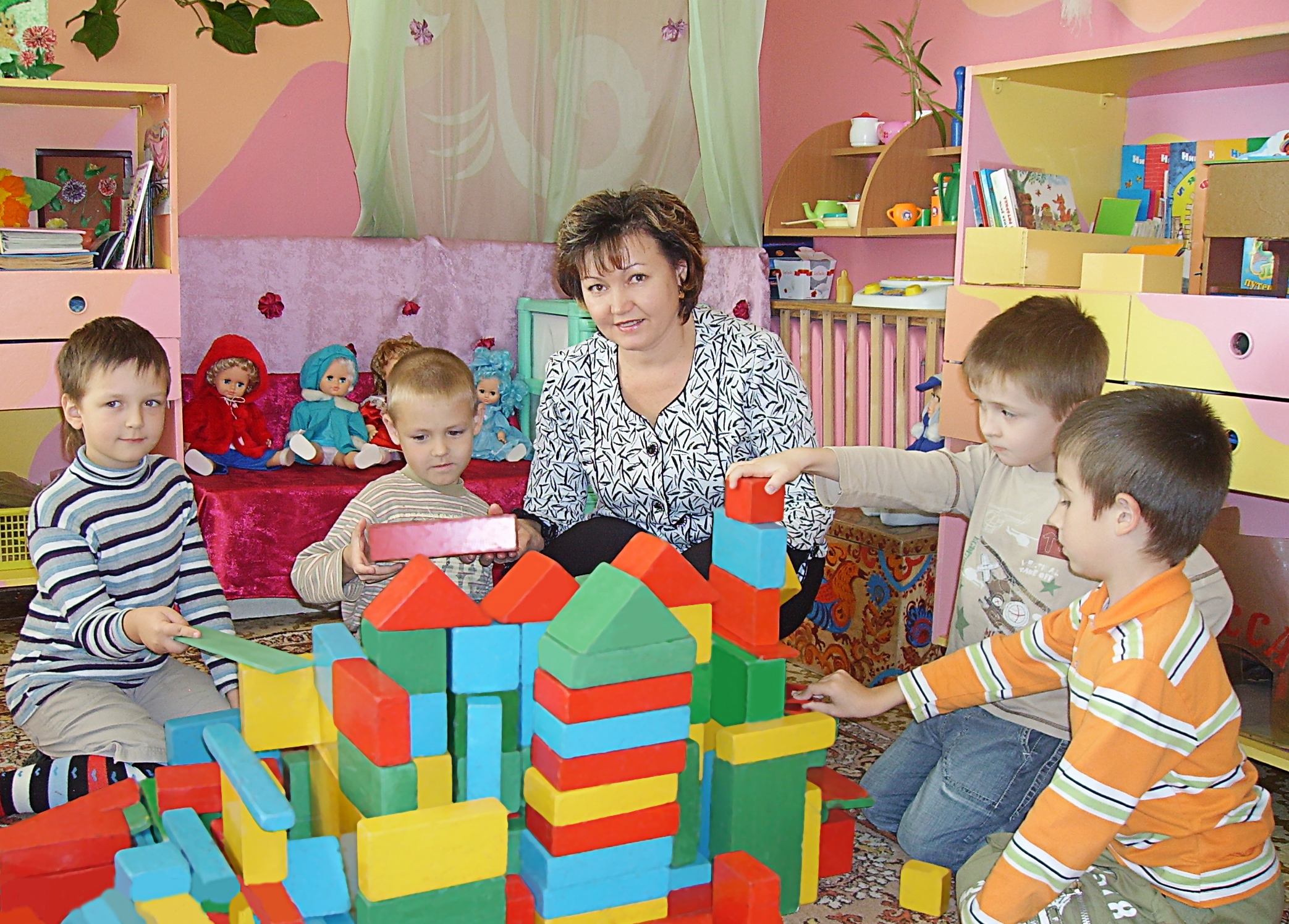 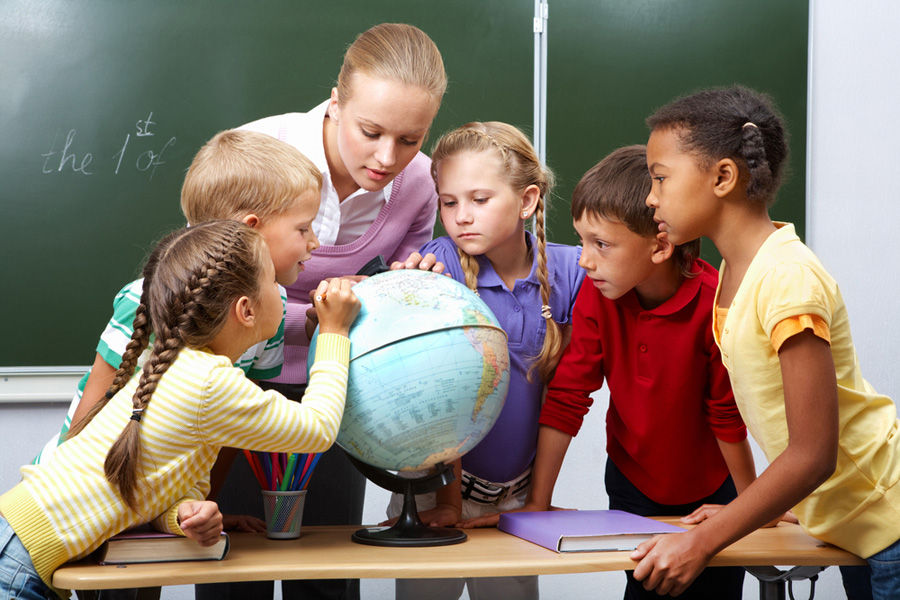 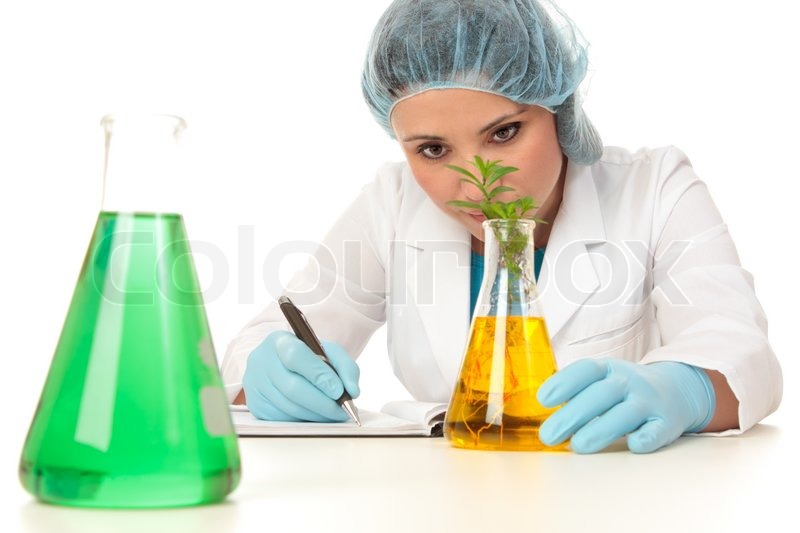 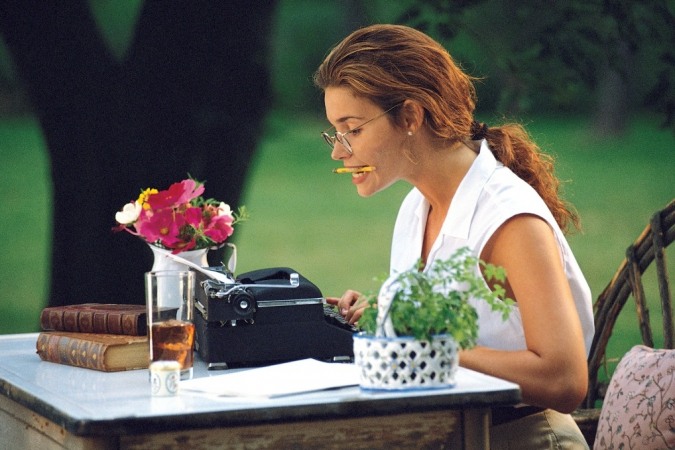 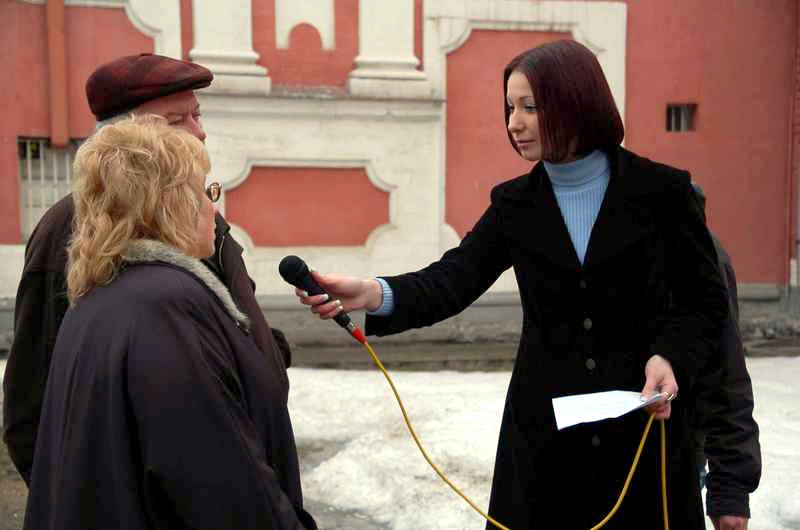 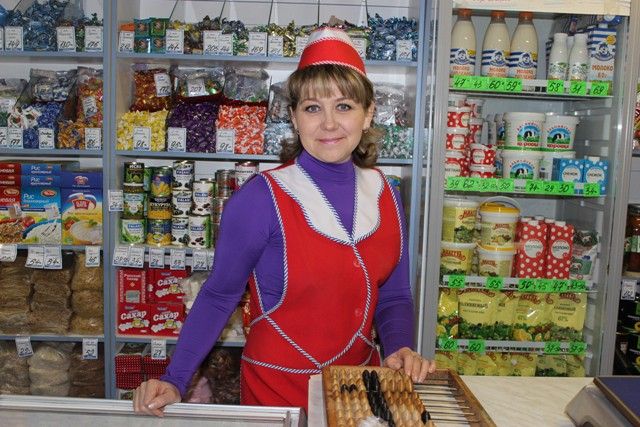 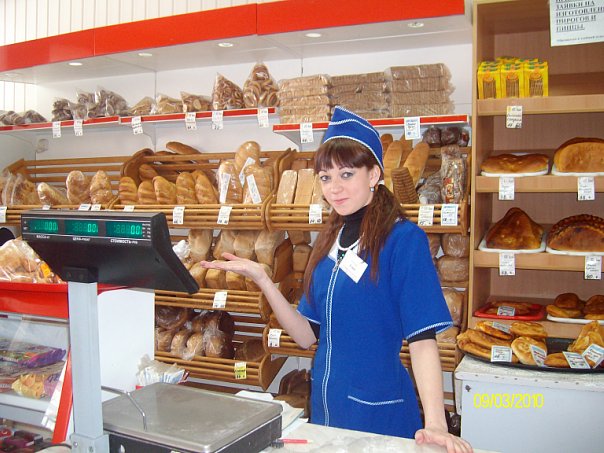 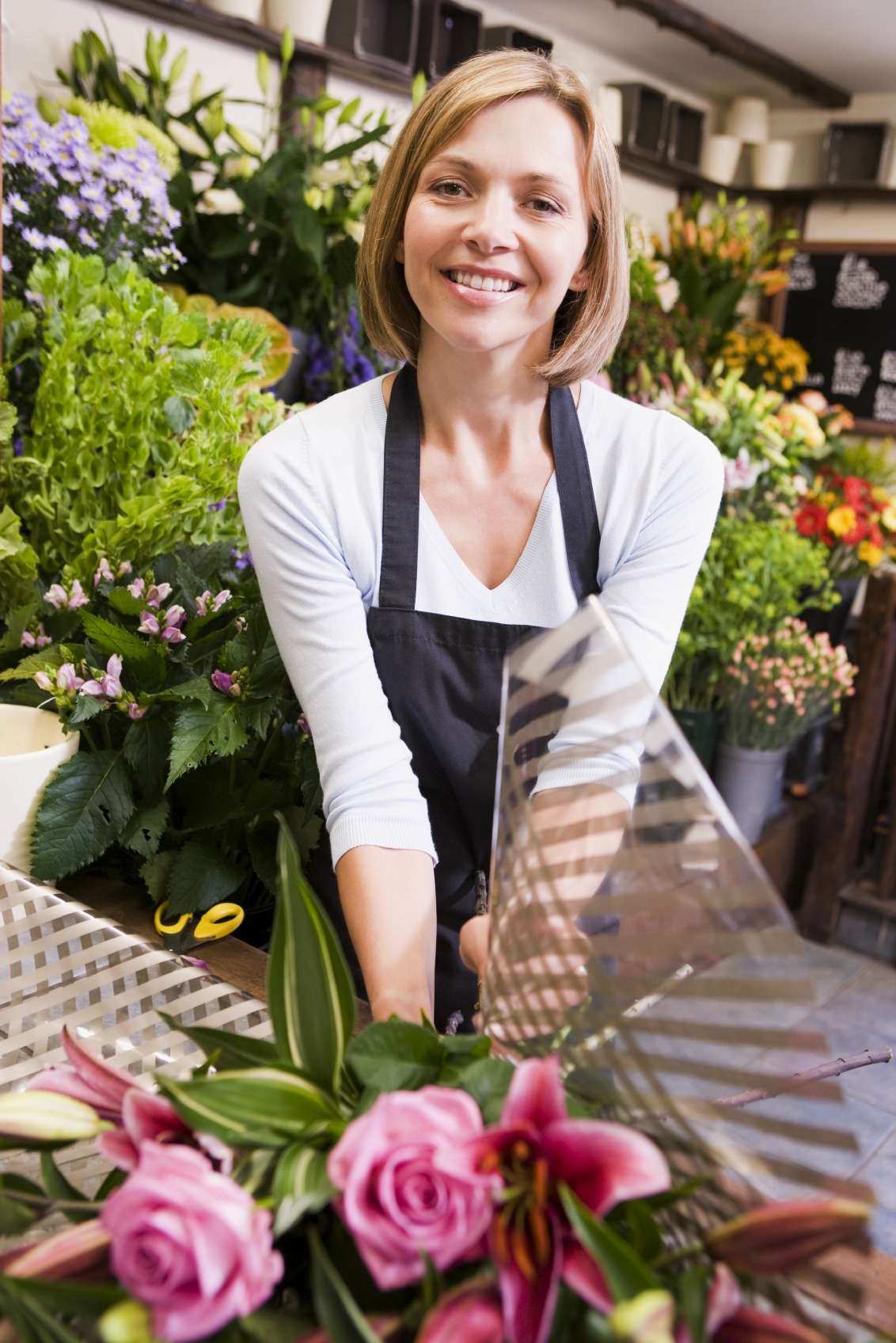 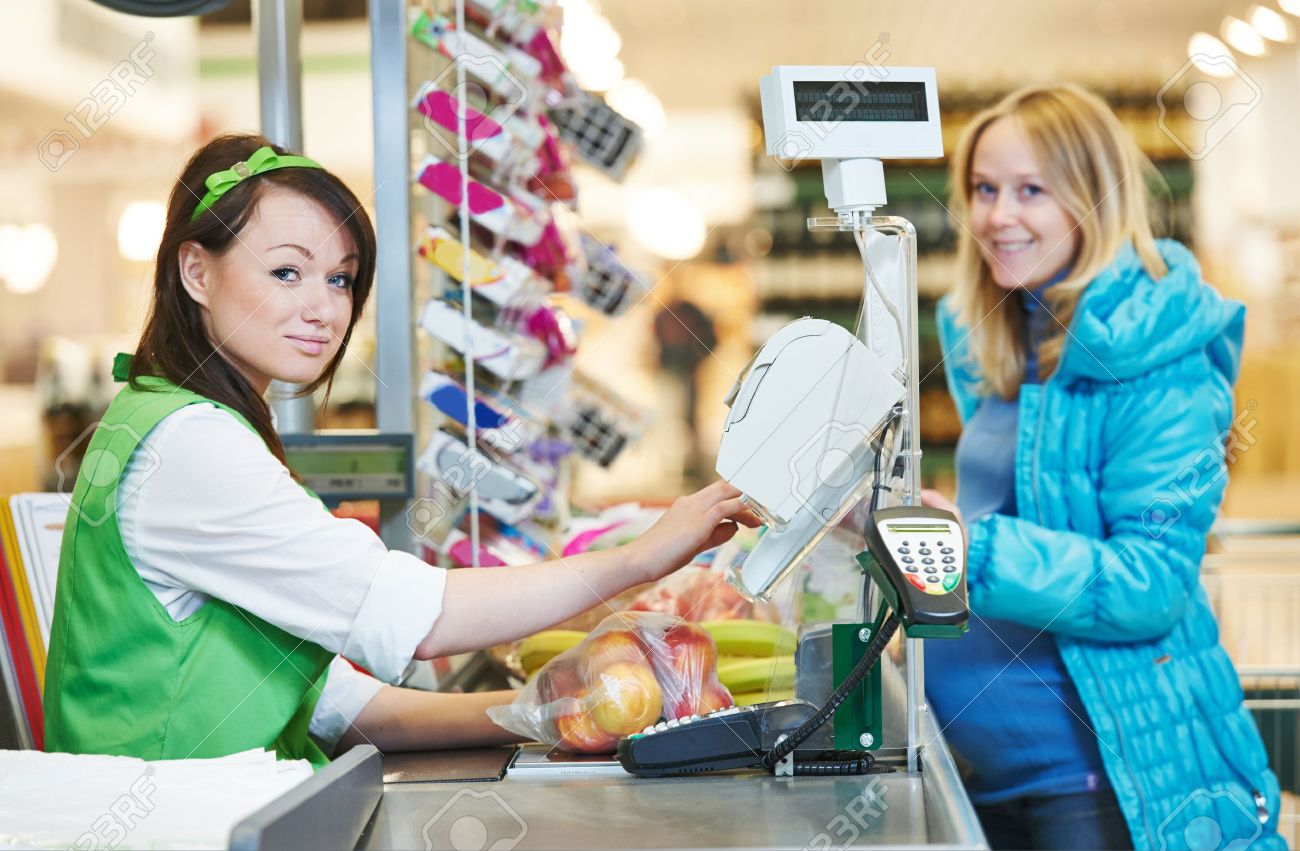 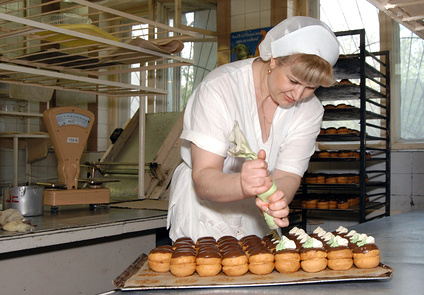 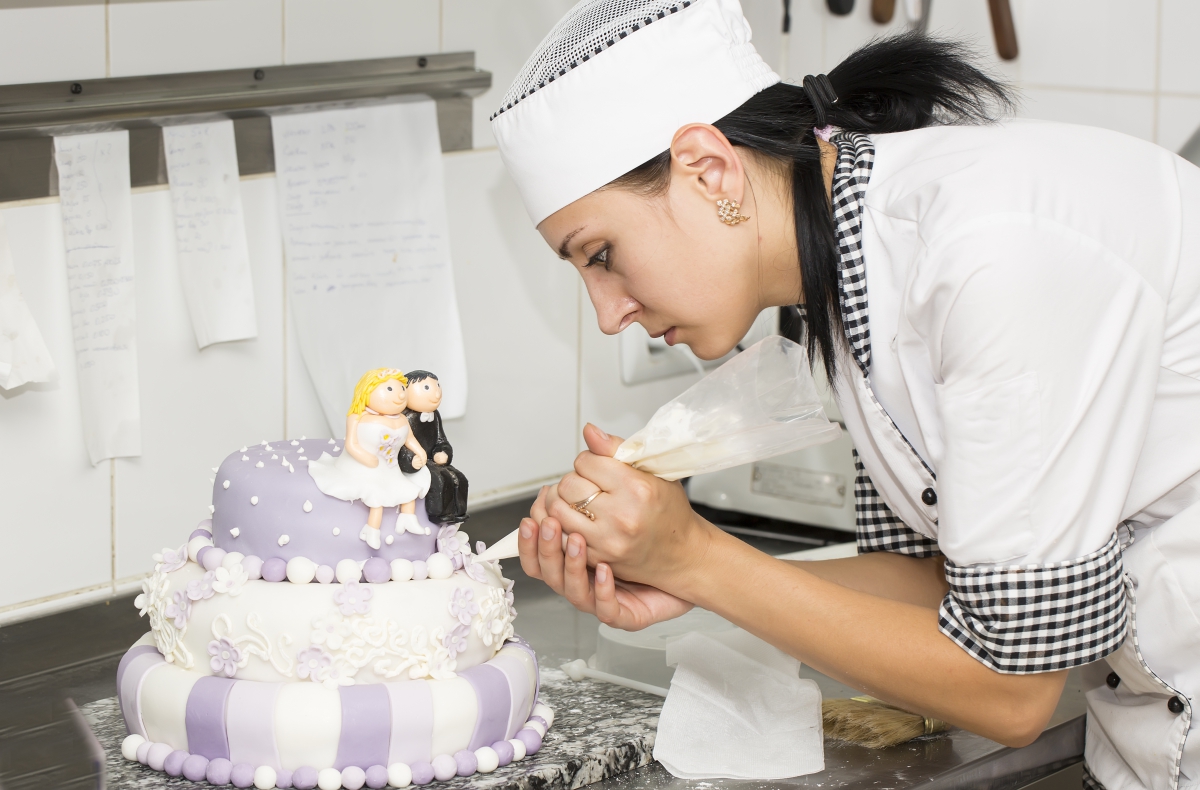 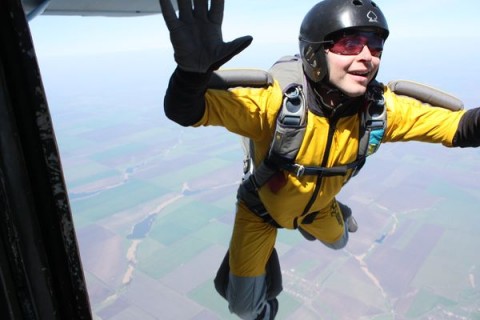 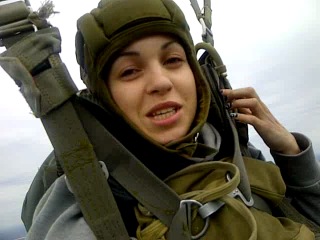 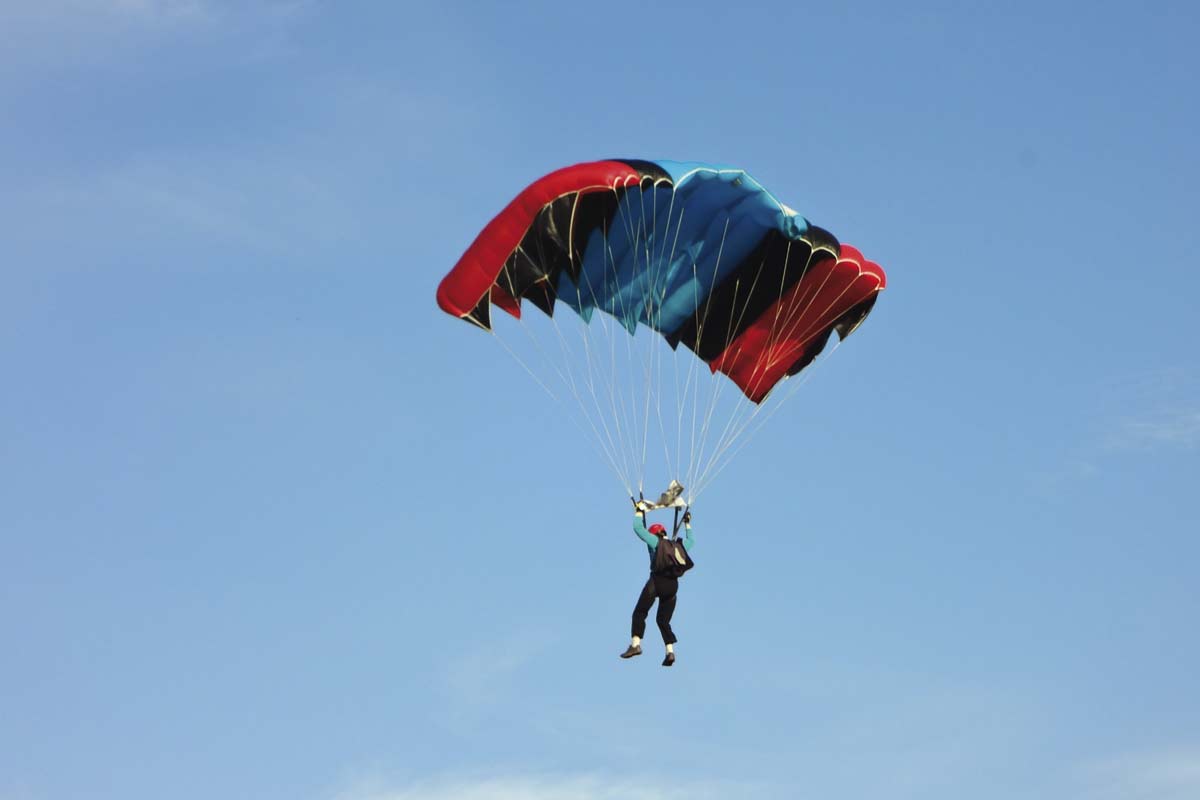 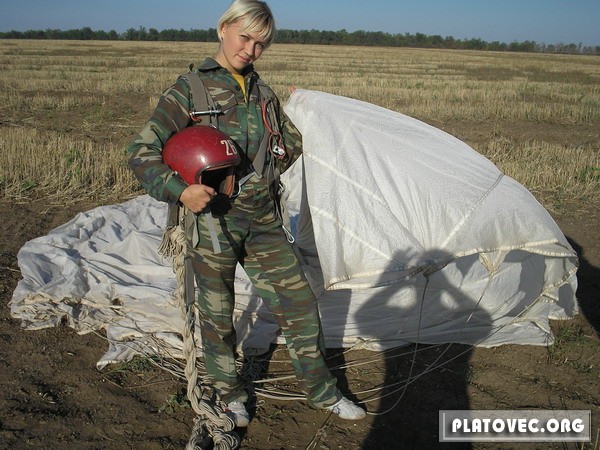 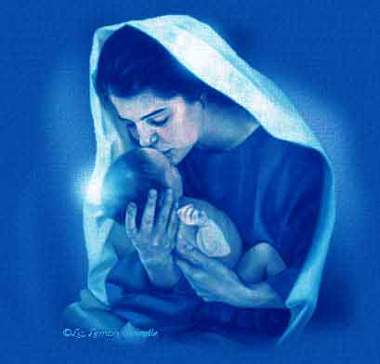 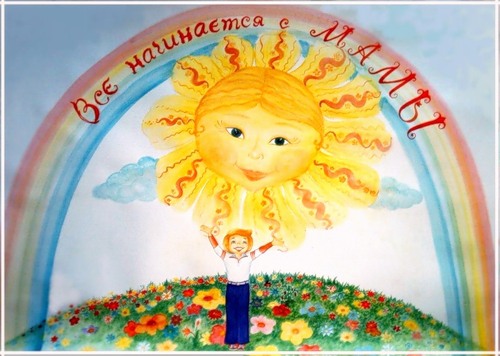